Get Your Head in the Game
How to turn wants into action
Sound Familiar?
I’m going to try to…

I wish I could …

I want to start …

I am planning on …
DO OR DO NOT, THERE IS NO TRY
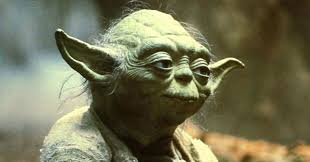 Change your language
I’ll try to … I WILL do
Commitment

I think I might  I KNOW I will
Self-belief

I have to  I GET to
Embracing the process
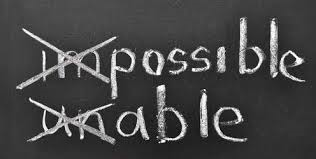 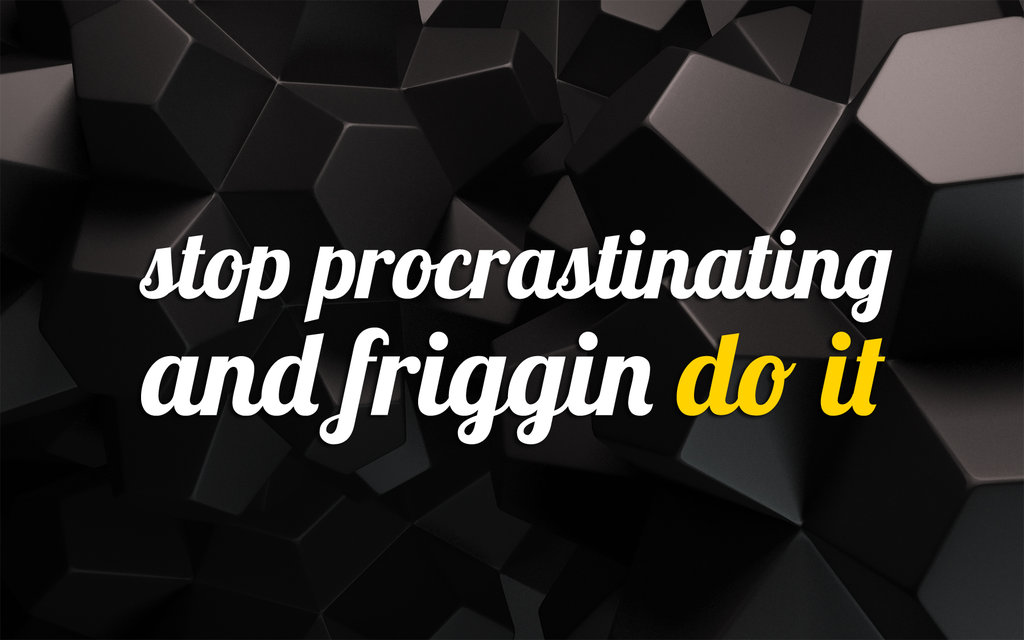 I’m going to make some basic assumptions; you have the desire to change and you have a reasonable amount of will power.
Stop berating yourself. You just need the right tools, knowledge and enough time.
Setting smart goals
Specific
Measurable
Action-oriented (vs Outcome-oriented)
Outcome – factors beyond our control
Action – factors that are within our control. AKA process goals
Realistic
Timely

Eg. I will lose 20 lbs in 10 weeks.
The process
The process (your action steps) are within your control

Eg. I WILL exercise for one hour each day, 5x/week.  I WILL follow this schedule for 2 months.
Document the process
Watch your language

Process goals are easier to set if you truly understand your WHY?
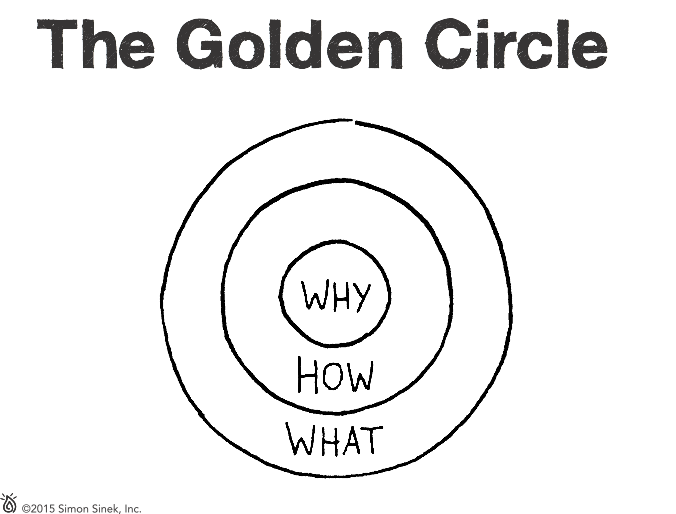 [Speaker Notes: Why is it that some leaders and organizations are able to inspire greater loyalty and engagement among their 
customers and employees alike? How are they are able to achieve and sustain inordinate amounts of success for years on end?

Whether they realize it or not, all great and inspiring leaders and organizations think, act and communicate in the same way... and it is the complete opposite from everyone else. 

Every single organization on the planet, even our own 
careers, function on three levels: 
1. What we do
2. How we do it, and 
3. Why we do it. 

When those three pieces are aligned, it gives us a filter through which to make decisions. It provides a 
foundation for innovation and for building trust. When all three pieces are in balance, others will say, with 
absolute clarity and certainty, “We know who you are,” “We know what you stand for.” 

This simple idea is The Golden Circle. It is a concept discovered by optimist and author Simon Sinek.]
Finding your why
“What” is the outcome, “How” is the process, and “Why” is your motivation.
The “why” comes from our limbic system, and it influences all of our decisions.

Ask yourself: What do I stand to gain?  What will I lose?  
Write your answers down, this is “Your List”

Not an easy process
roADBLOCKS TO CHANGE
Procrastination
Lack of education
Perceived lack of time
Self-belief
SMART goals that aren’t so smart
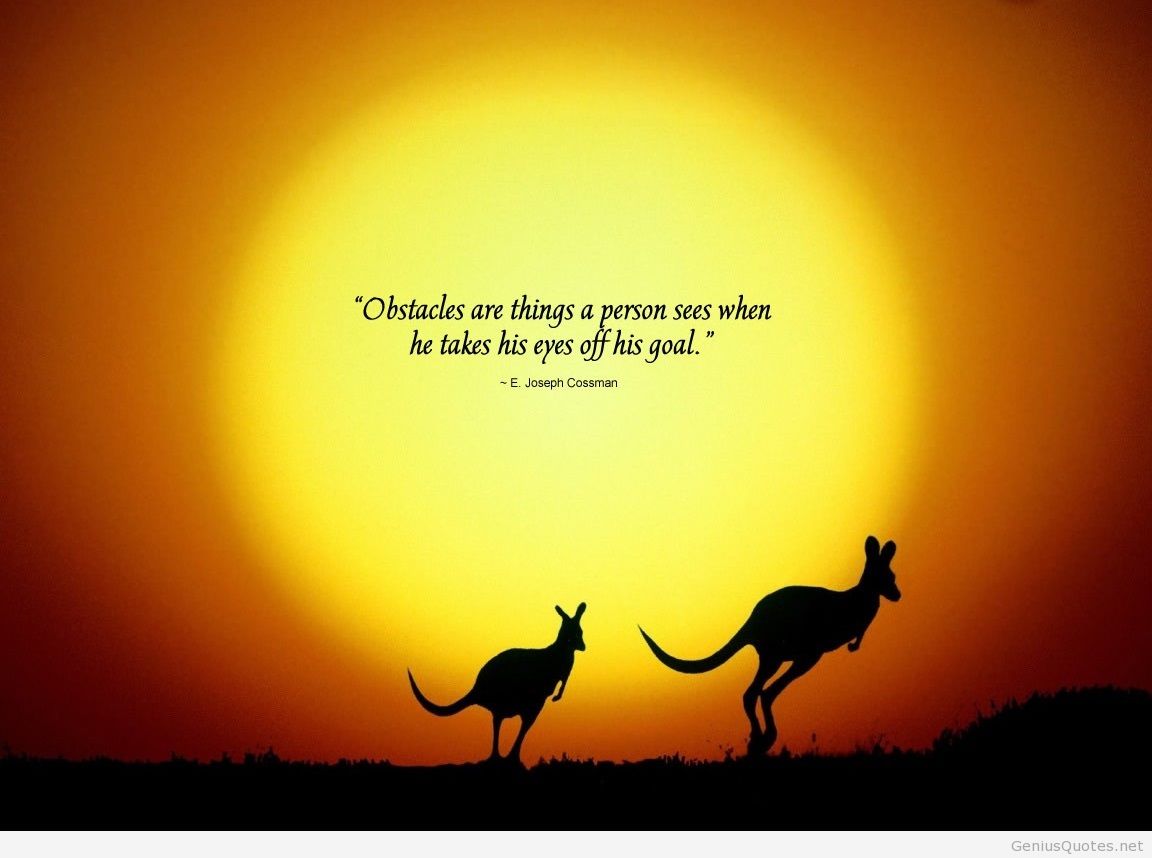 Procrastination
No Sense of Urgency
Timeline
“I can do it tomorrow”

You don’t really care, you haven’t found your “why”
Refer to Your List
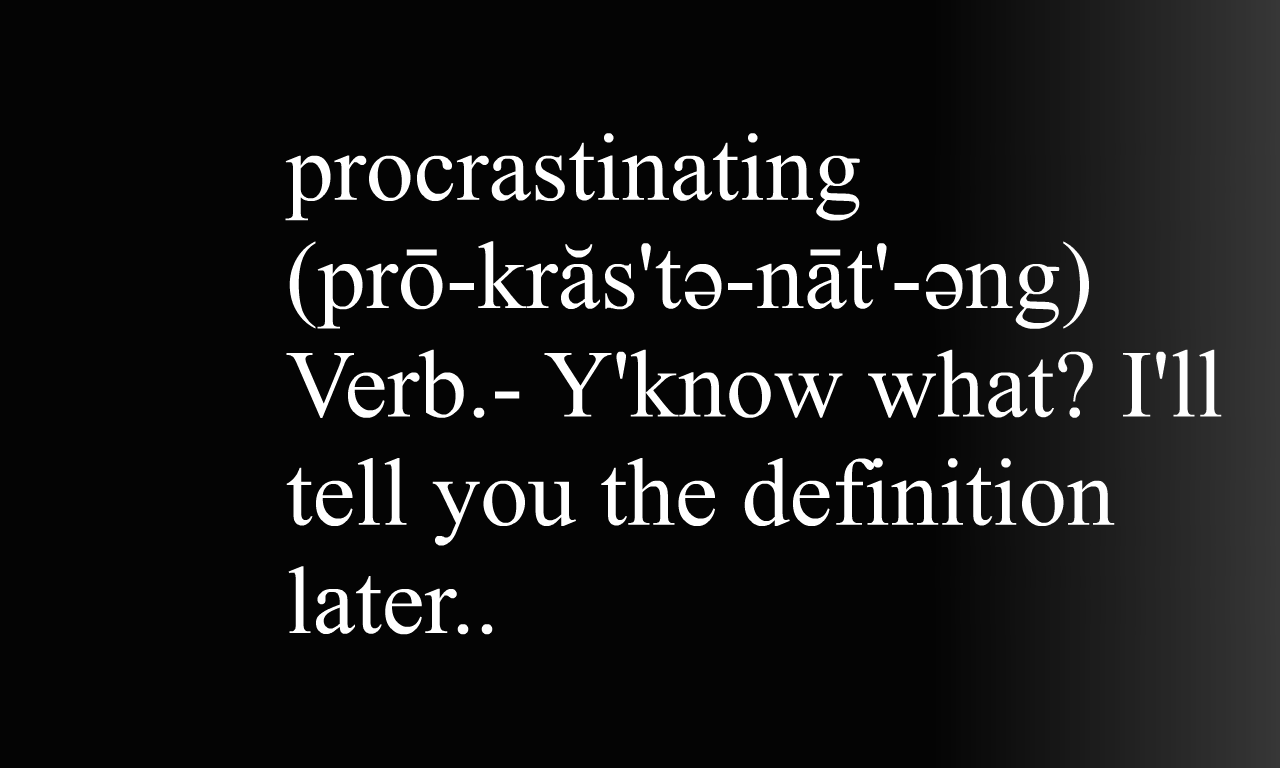 Lack of education
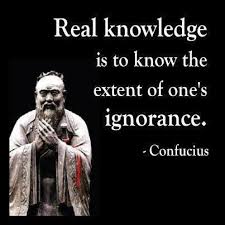 Don’t know where to start

Injury

Ineffective strategies

Unreasonable expectations
Example
I wish I could … run 10km.
Unreasonable expectations
I think I could build up to 10km in a month.
Ineffective strategies
I’m just going to go out and see how far I can run.
Don’t know where to start
Am I running fast enough? Slow enough? Far enough? Often enough?
Injury
I read that heel-striking is bad, so I’m going to try to land on my forefoot.
Perceived Lack of time
Occasionally this is true … but more often than not you just need to get creative.
Commute
Down time

How you spend your time is a reflection of your priorities
Take 3 days to track your time (include a day on the weekend)
Self-belief
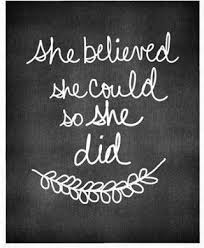 Set small, manageable goals which you can build from

Keep a record

Test yourself (the “M” in SMART)

Find help
partner with a similar goal, personal trainer, dietician, financial advisor etc.